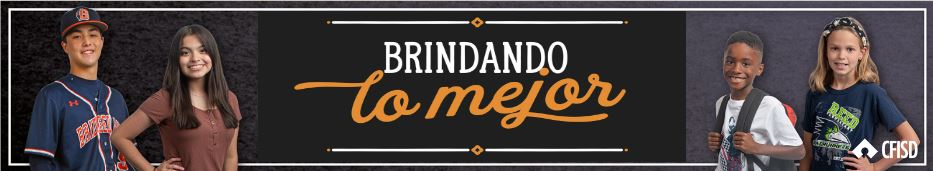 Confiabilidad
Octubre 2023
Prekínder a 2.o grado
Confiabilidad
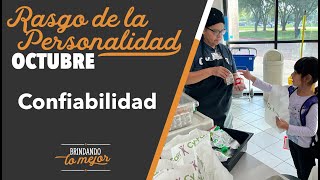 Confiabilidad
Los niños definirán la confiabilidad.
Brindando lo Mejor Octubre 2023
APLICAR
DEFINIR
Los niños demostrarán la confiabilidad en el aula, la cafetería, los baños y los pasillos.
IDENTIFICAR
Los niños identificarán ejemplos de comportamiento confiable.
Confiabilidad
La capacidad de confiar en que se hará o proporcionará lo que se necesita
Encierra en un círculo los dibujos que muestran la confiabilidad
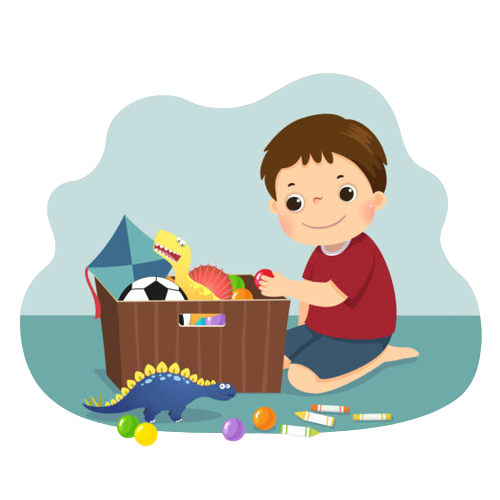 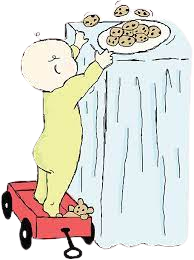 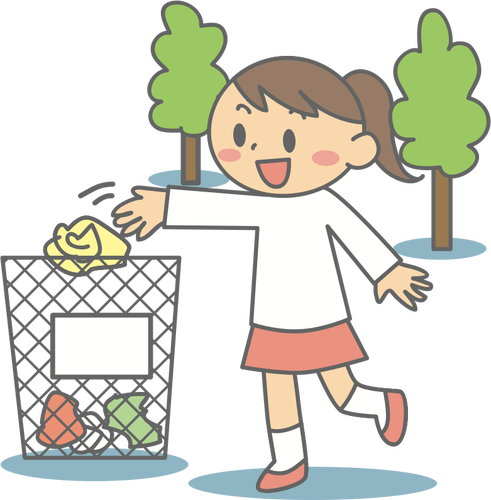 Guardar tus cosas después de usarlas
Tomar cosas sin pedir permiso
Tirar la basura en el cesto
Encierra en un círculo los dibujos que muestran la confiabilidad
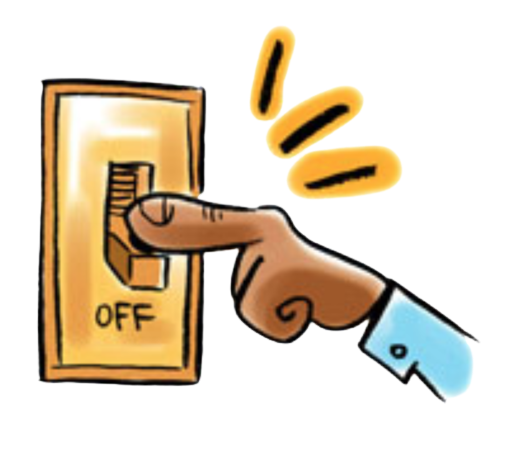 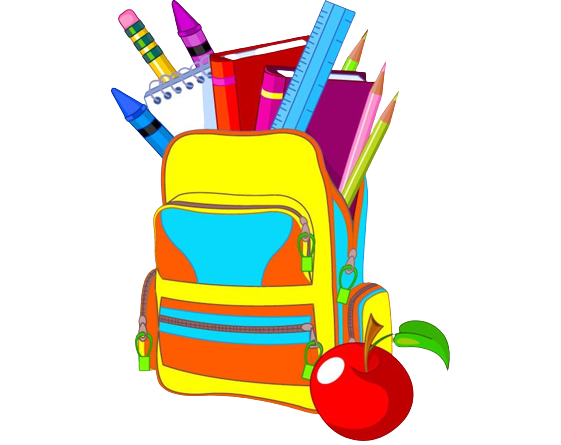 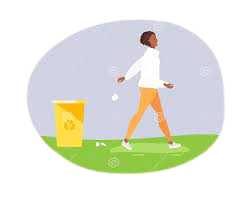 Apagar las luces cuando sales de la habitación
Estar preparado para la escuela
Tirar basura en el piso
Escribe o haz un dibujo para demostrar la confiabilidad en…
El salón de clase
La cafetería
El baño
El pasillo
¿De qué forma mostrarás esta semana que eres confiable?
ACTIVIDAD PARA LA CASA: Escribe o haz un dibujo para demostrar la confiabilidad en…..
La cocina
La sala de estar
Tu habitación
El patio del fondo